Figure 6 (left).  Reelin expression and origin of Reelin+ Cajal–Retzius cells. (A, B) Embryonic Reelin- and ...
Cereb Cortex, Volume 13, Issue 10, October 2003, Pages 1072–1083, https://doi.org/10.1093/cercor/13.10.1072
The content of this slide may be subject to copyright: please see the slide notes for details.
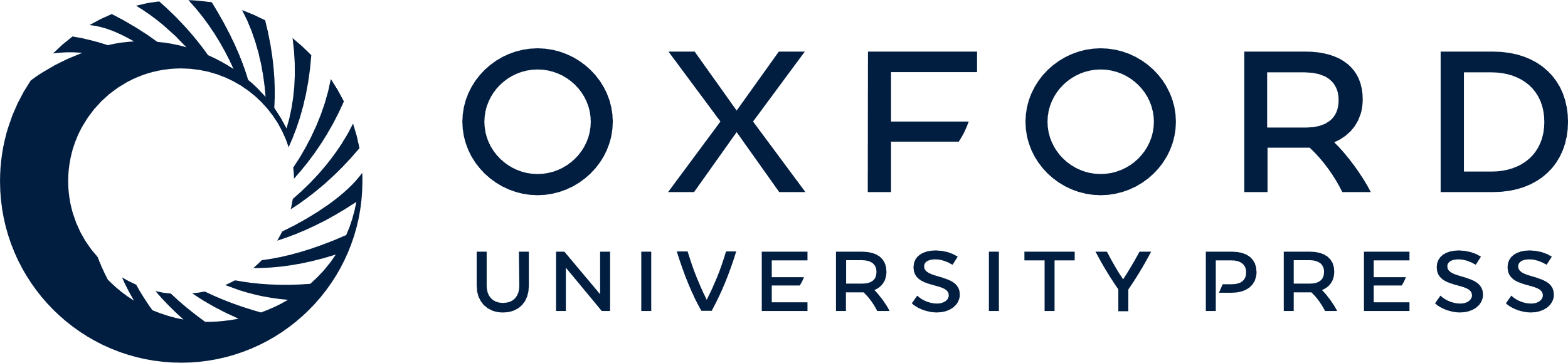 [Speaker Notes: Figure 6 (left).  Reelin expression and origin of Reelin+ Cajal–Retzius cells. (A, B) Embryonic Reelin- and DLX2-expressing cells are present in the olfactory bulb and rostral cortex where they represent two different, non-overlapping cell populations. However, few Reelin/DLX2+ horizontally oriented cells are observed in the PPL of the caudal cortex (arrow, C) and LGE (arrow, D). (E) At midgestation, Reelin+ cells in the globus pallidus express NKX2.1. (F) A stream of NKX 2.1+ cells is observed between the GP and the subpial zone of both, the olfactory region and the hypothalamus. Although Reelin is expressed in the olfactory region (arrow), it is not present in the NKX2.1+ cells coming from the GP, as shown in inset. OB, olfactory bulb; rCx, rostral cortex; cCX, caudal cortex; LGE, lateral ganglionic eminence; GP, globus pallidus; OR, olfactory region; H, hypothalamus; PPL, primordial plexiform layer. Scale bars = 300 μm (A); 100 μm (B, D, F); and 50 μm (C, E, F inset).


Unless provided in the caption above, the following copyright applies to the content of this slide: © Oxford University Press]